How do we revise for our Examinations?
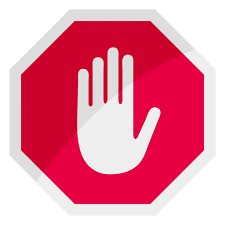 Whilst these methods may  feel like you are revising, there are many better methods to help you revise.
Three common revision techniques that are LEAST effective in helping you revise are:
Highlighting texts
Re-reading
Summarising text
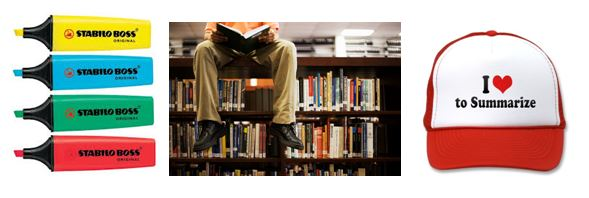 Flashcards
Using Flashcards
Using the Leitner Method, using the video below
https://youtu.be/C20EvKtdJwQ

You can also create excellent flashcards online or on your phone using Quizlet which also had an app.
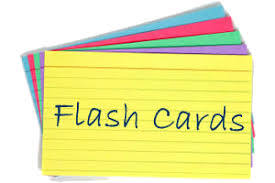 Simply create with questions on side and answers on the other side. You can colour code for specific topics and quiz yourself or others.
Post its can be also useful for key words and timelines
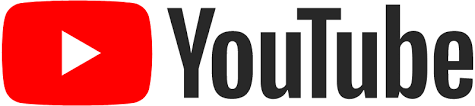 How to use in ANY SUBJECT?
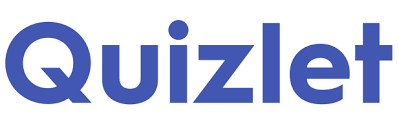 There are a variety of ways to use flashcards in revision for the skills you need
Key Terms
Create for key words and terms
Causation
Create for the causes of events or progress
Judgments
Create an agree or disagree argument against a quote
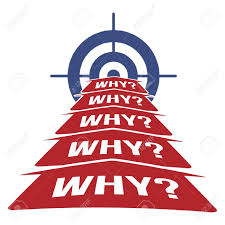 Narrative
Create to show a narrative of events in order
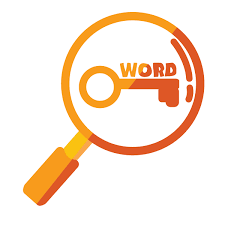 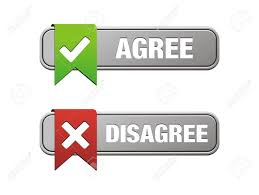 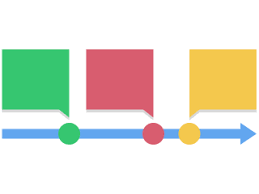 Retrieval Practice
Testing what you know is a powerful tool in revision, the effort to remember something really strengthens your memory
Apps such as Memrise and Quizlet allow you to use or create your own quizzes based on topics. 
Create them, test yourself or get someone to test you, it’s works!
Types
There are a number of types you can create:
Multiple Choice Questions
True or False
Short Explanation Questions
Odd One Out
If this is the answer then what is the question
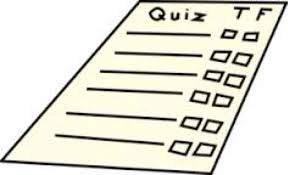 How to use in ANY SUBJECT?
Knowledge Organisers
Use to create ‘must know’ quizzes for a topic
Factors/Causes/Consequences
To identify 2-3 factors, causes of an event/person e.g. The rising against Tostig
Spaced
Test on old and new topics mixed up
Examples
‘Give two examples of……’
Transform It
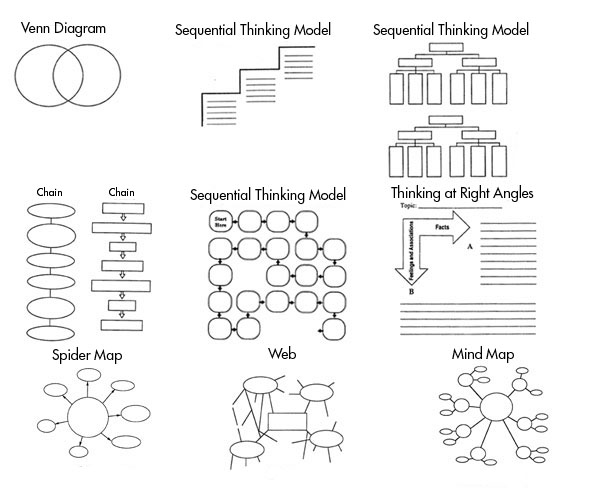 Graphic organisers are a great way of ‘transforming’ your notes/information into visual revision topics. 
They can be used to create links, show a narrative, identify the causes/consequences and importance of something.
How to use in ANY SUBJECT?
Causation – Create a visual flow diagram of the chronological events in a time period e.g. American West
Change and Continuity – Create a Venn diagram to show what changed and did not in medical time period
Concept Mapping– At the end of a week, mind map all you can remember about a topic and link area together. Then add to your mind map using a different colour using notes
Dual Coding
Dual coding’ is the method of putting your knowledge into visual form  alongside words. It increases the chances of you remembering it.
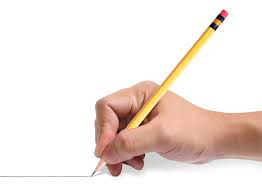 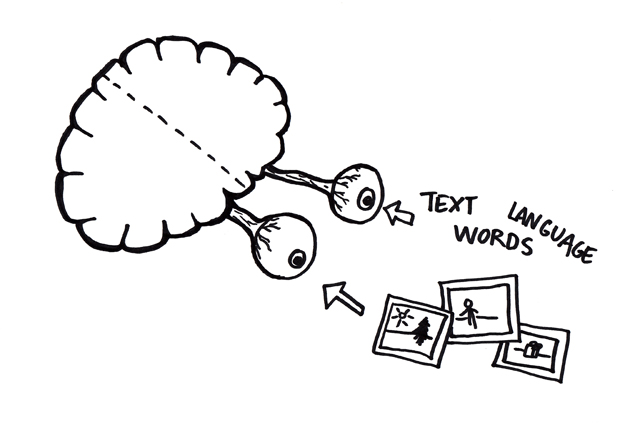 How to:
Use simple drawings with matching simple descriptions
 The drawing should represent your understanding of the topic
Try to draw links between images
An example activity you can do its creating a comic strip to represent the events of the Battle of Hastings
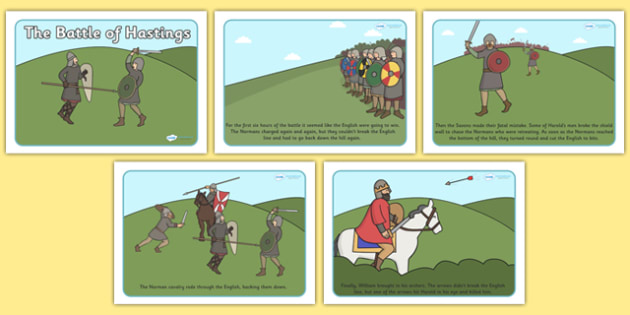 How do we revise for our Examinations?
Deliberate Practice
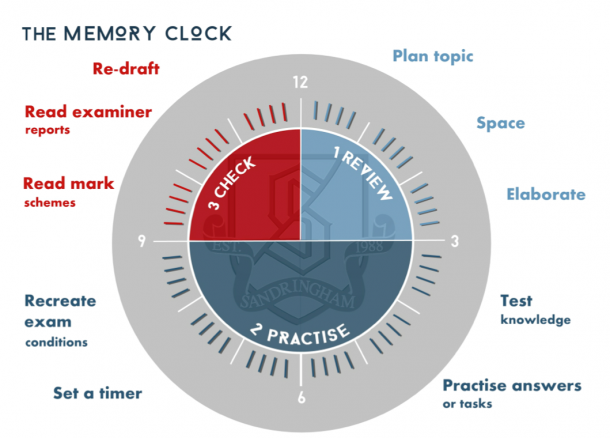 Set aside time to practice improving your knowledge or historical skills. Choose what you need to do, it must be tough enough to challenge you, and practice, practice, practice!
You should focus on something that you are almost able to do but not just yet!
How to use in ANY SUBJECT?
Use a model answer from the teacher, pull it apart and identify the key parts. Then answer a similar question and try to replicate
Study material, complete practice questions in timed conditions. Then use your notes to correct / improve your answer.A week later, redo a similar question. Repeat as necessary.
The Cornell Method
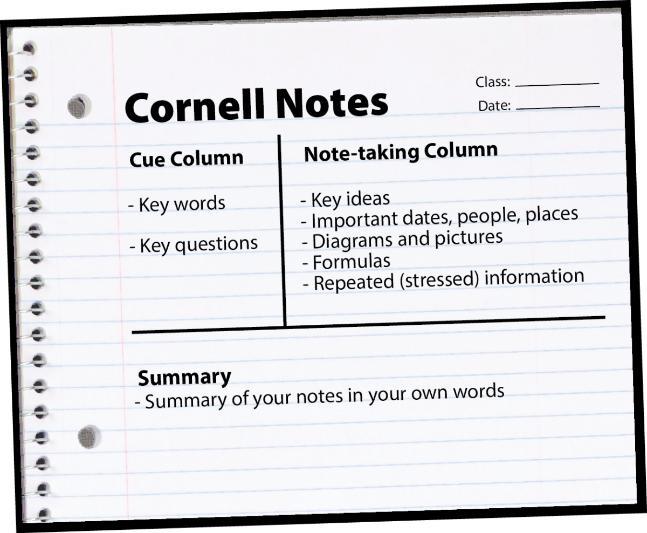 This method can be used in your revision books as a great method to get you to ‘think’ about your revision. Simply split your page into 3 sections as shown on the diagram on the left:
Note Taking
Cues 
Summary
Interleaving and Spacing
Don’t revise your all topics in one go (cramming), you should revise ‘chunks’ of a topic for small amounts of time (15 minutes) and then move onto another ‘chunk’ from a different topic. This will improve your memory!
e.g. 15 minutes on Medicine, then Germany then American West
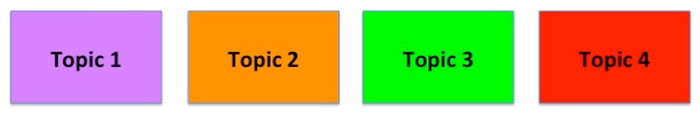 How to use in ANY SUBJECT?
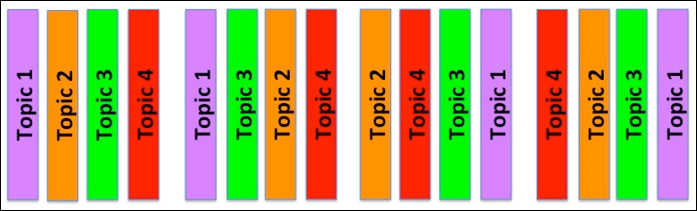 Use it to summarise a whole topic or theme
How to use in ANY SUBJECT?
Create a revision plan to cover topics you need to cover (least confident first!) and then go back over them again later. Spread our your learning in small sections, 5 hours to 5 x 1 hour
 Use your flashcards to self test yourself on old and new topics, self testing across these
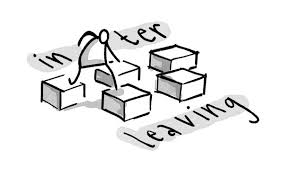 The Big Picture
The basics
The best way to aid your understanding of history is to make sure you are confident with the big ‘overview’ story before you begin revising individual topics.
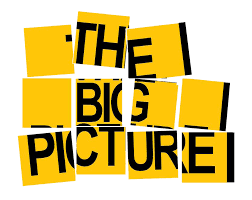 Simply, make sure you eat, sleep and take time out!
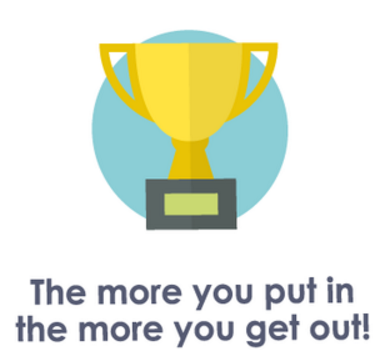 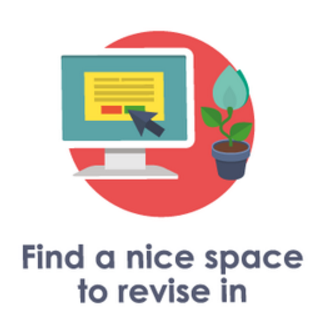 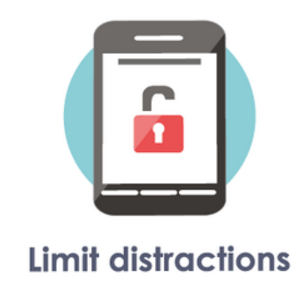 How to use in ANY SUBJECT?
Create a timeline to identify the key events in a topic and colour code the themes. E.g. Westward Settlement and Indian Conflict in the American West
 Mapping out what you can remember about a topic before you start, e.g. The treatment of disease through time or the Weimar Republic 1919-1929
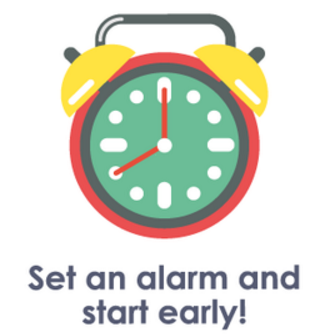 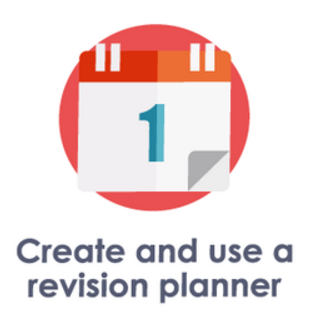 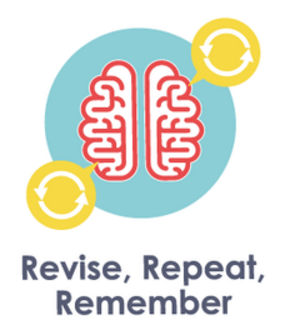